Моделирование(лат. modus – мера, образ, способ) как средство наглядности
Макаров Н.А. 10 класс
Электрофильное присоединениебромоводорода к этилену.
Электрофильное присоед. на примере гидробромирования этилена.
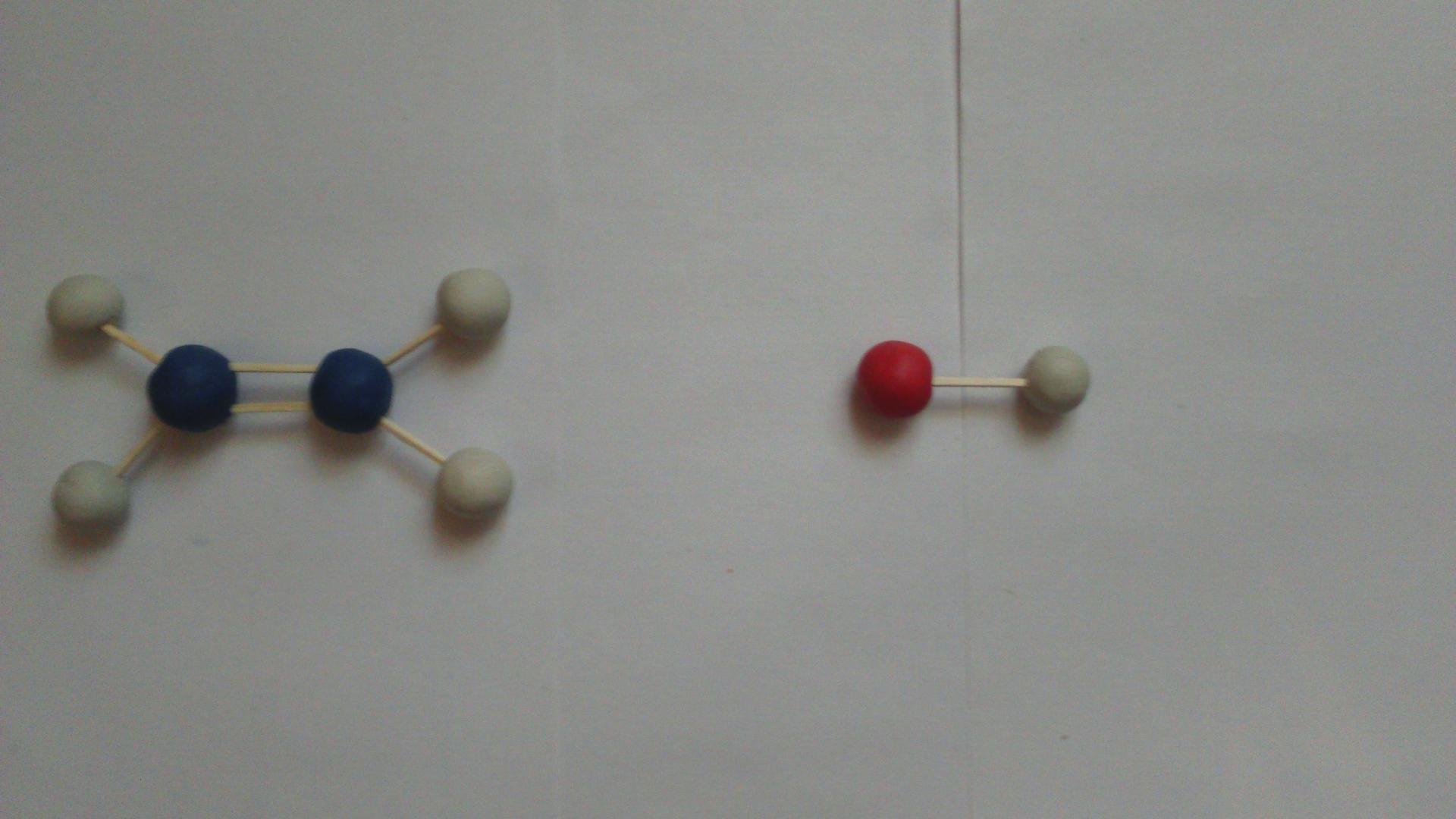 Раствор
+
Бромоводород
Этилен
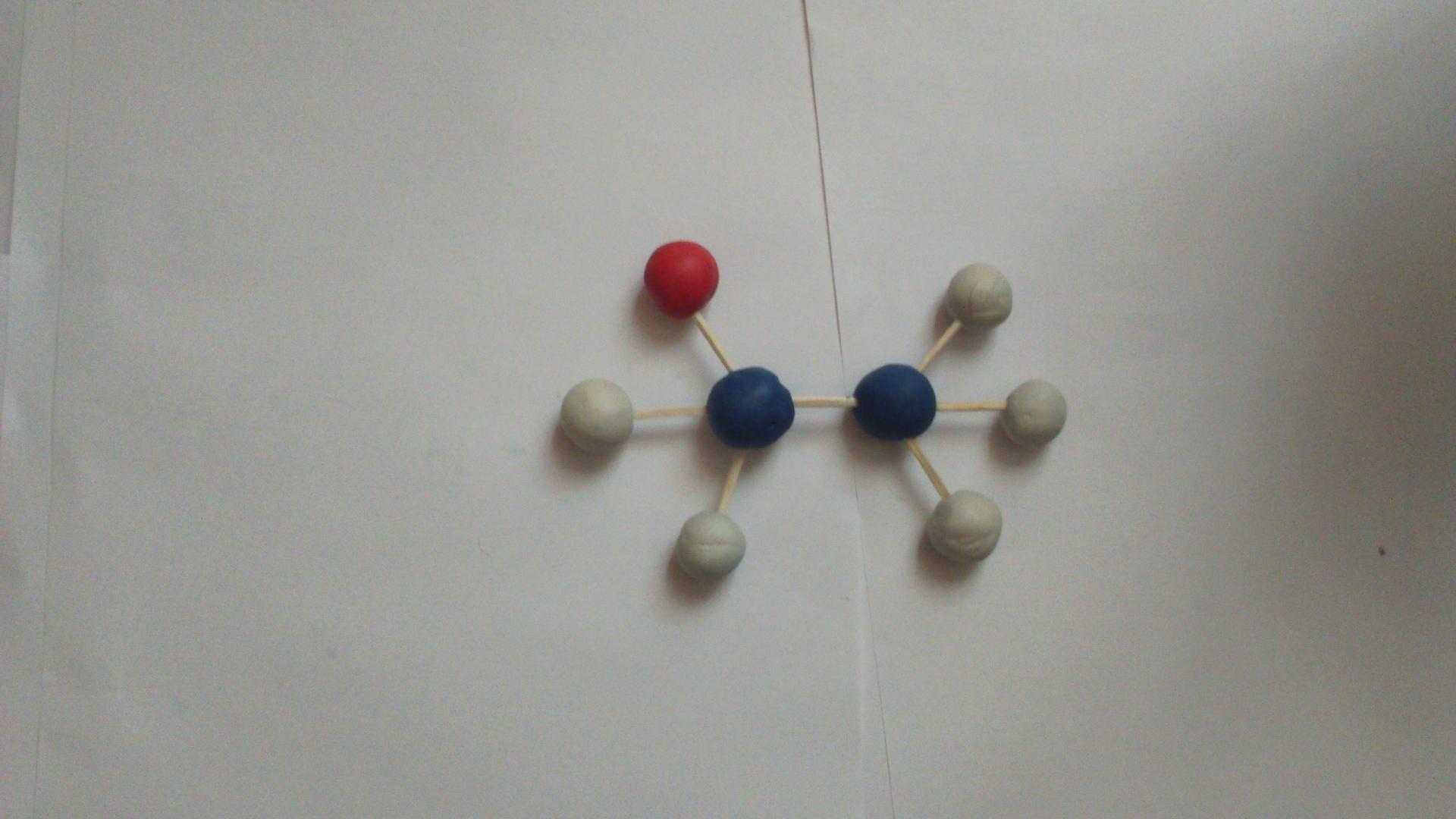 Раствор
Раствор
Бромэтан
Реакция начинается с образования электрофильной частицы - катион водорода,которое происходит в результате диссоциации молекулы бромоводорода.
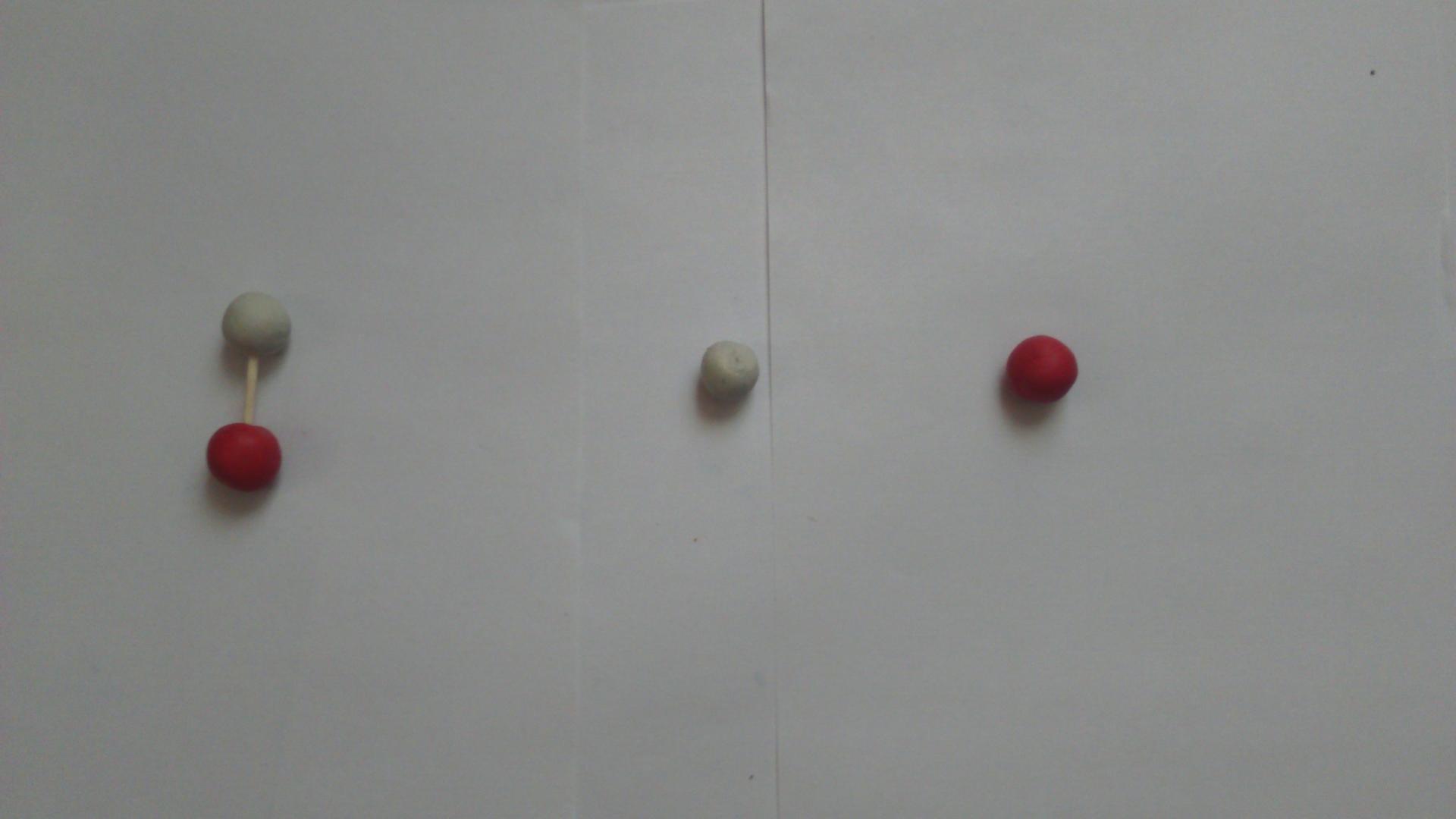 -
+
+
Бромоводород
Водород
Бром
Катион водорода атакует П-связь,образуя П-комплекс,который быстро преобразуется в карбокатион.
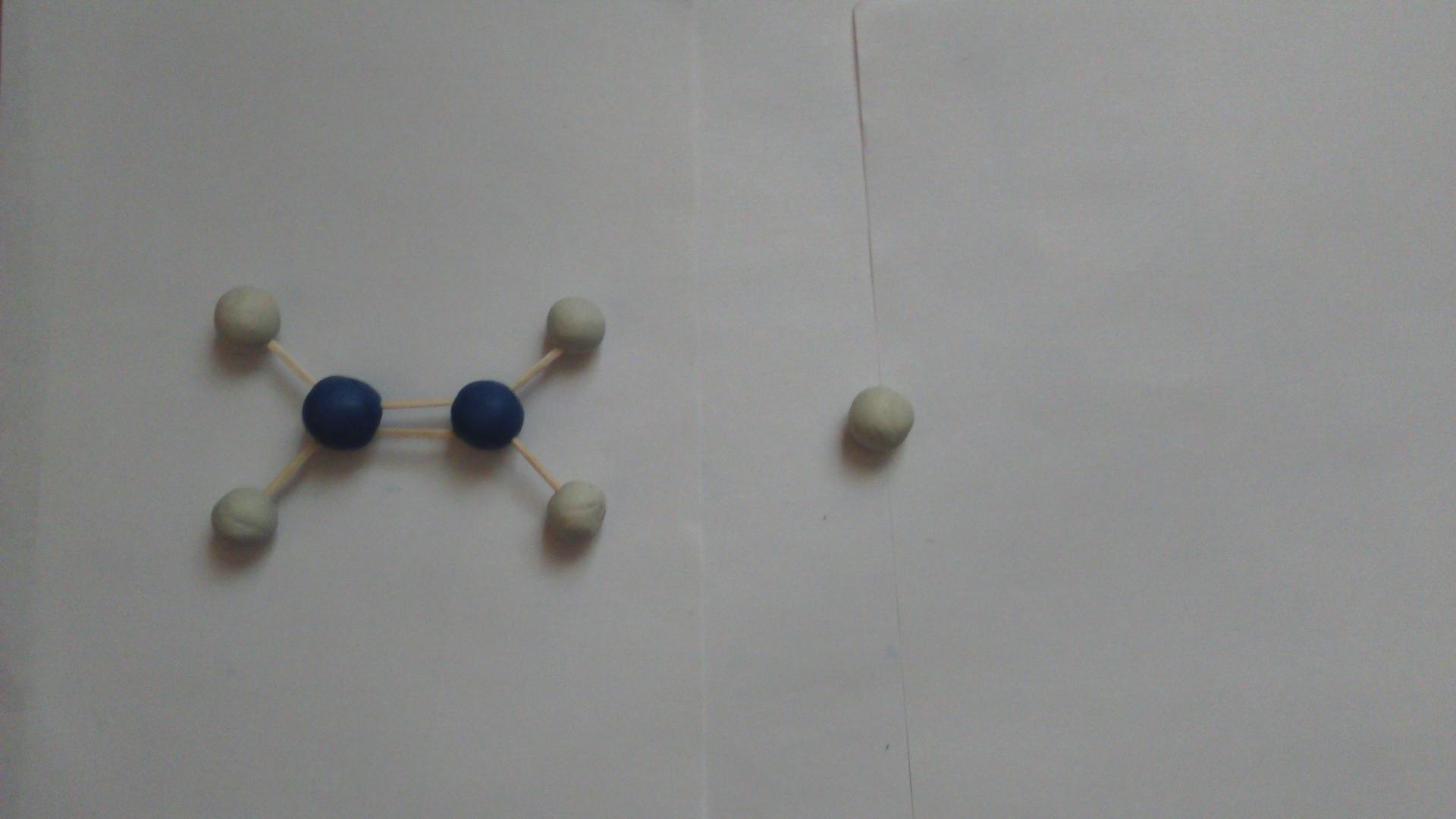 +
+
Этилен
Водород
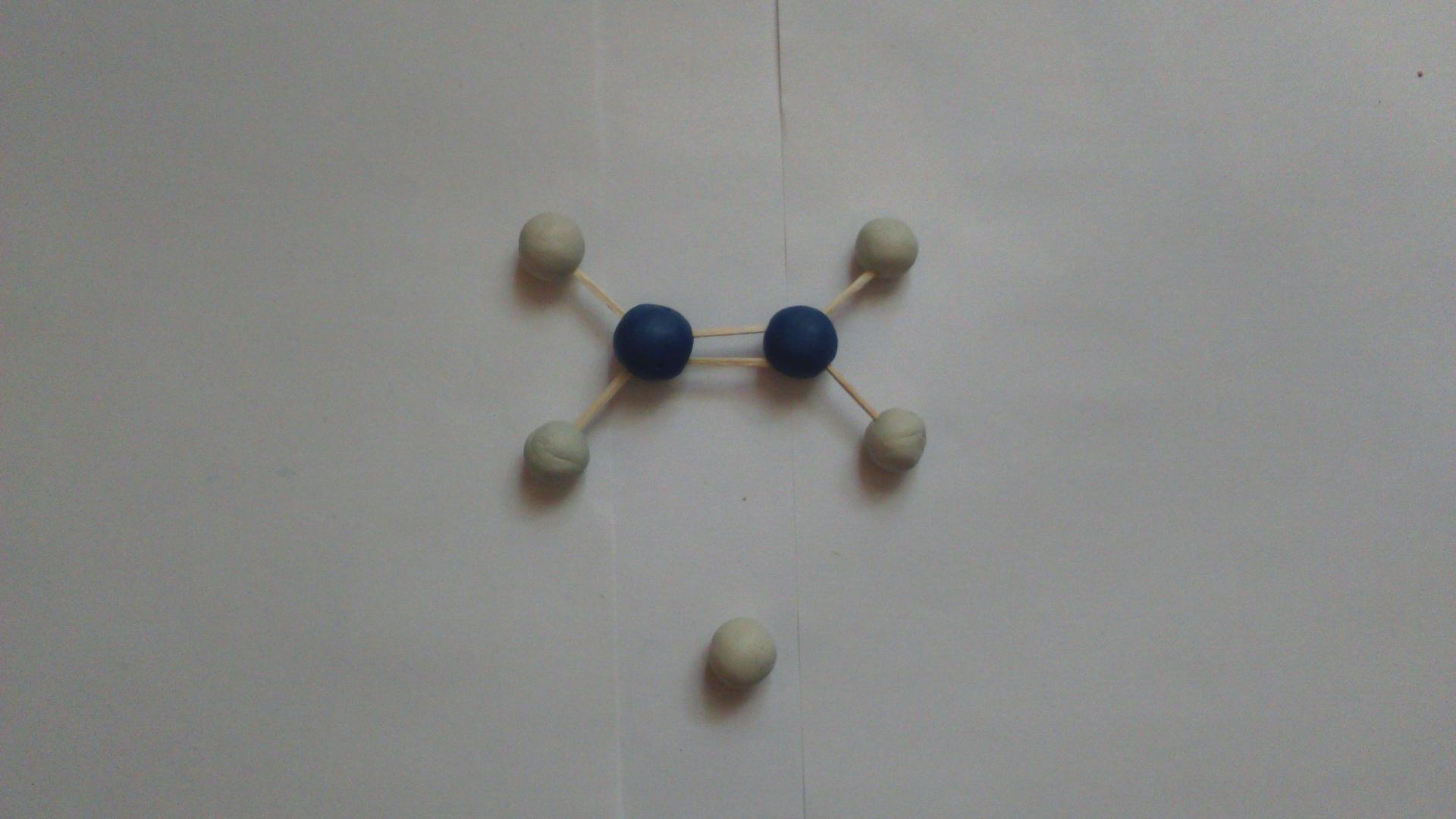 +
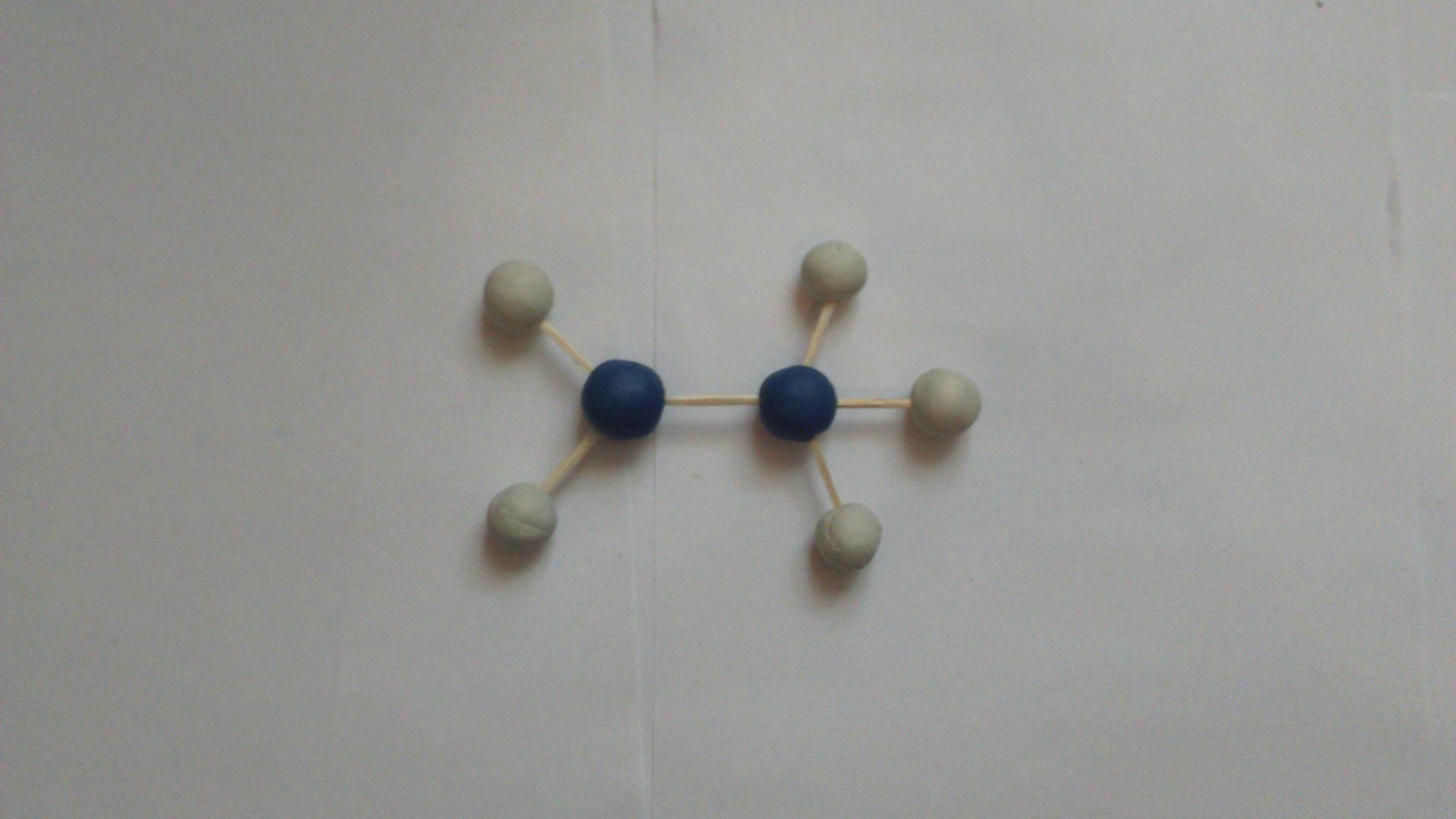 +
Карбокатион
Карбокатион реагирует с нуклеофилом(бромид-ионом),образуя молекулу бромэтана.Нуклеофил-это частица- анион,имеющий неподеленную электронную пару Карбокатион- (+) заряженная органическая  частица с четным числом электронов, (+)заряд которой сосредоточен на одном или нескольких углеродных атомах,входящих в состав частицы.
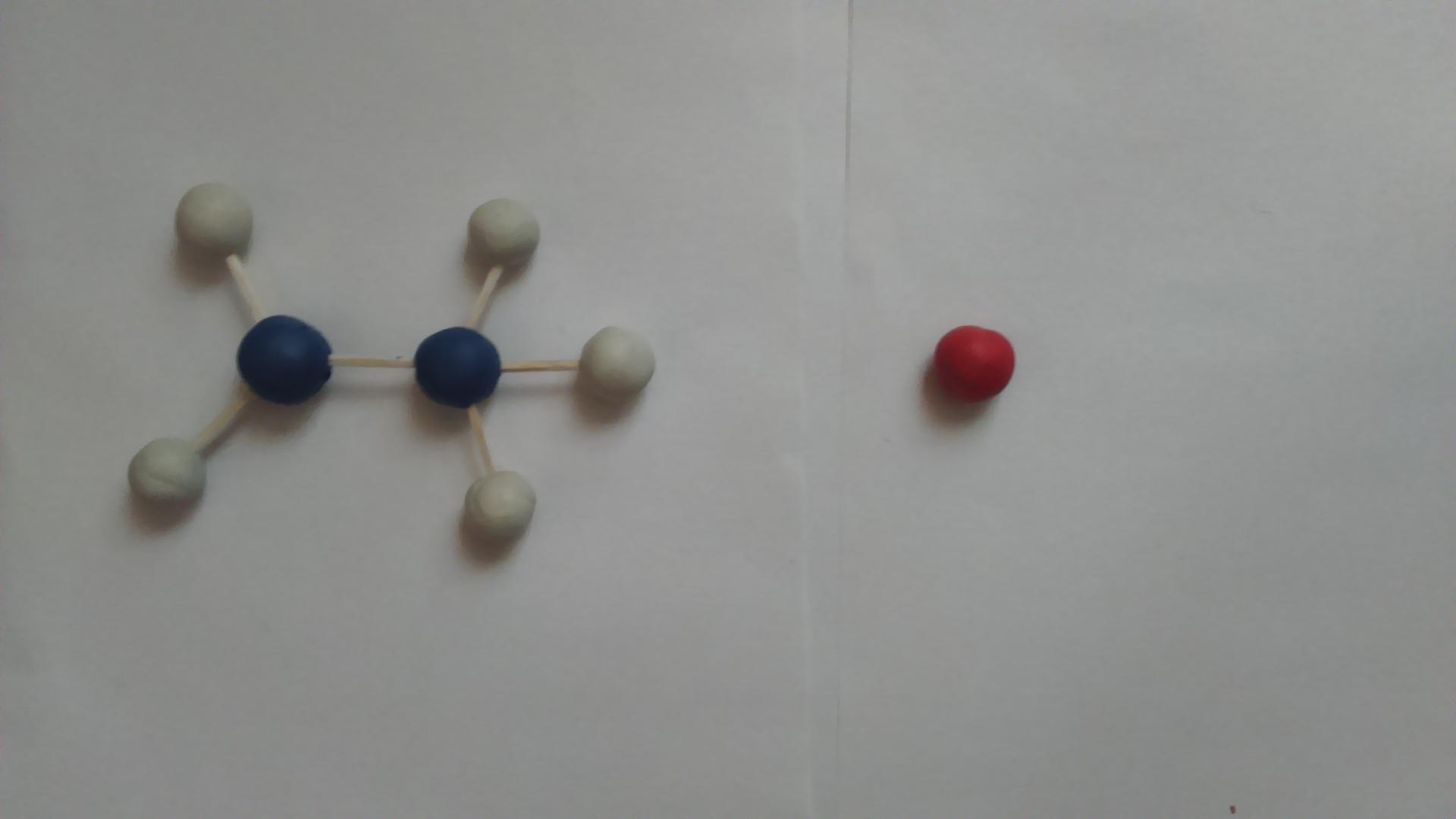 -
+
+
Нуклеофил
Карбокатион
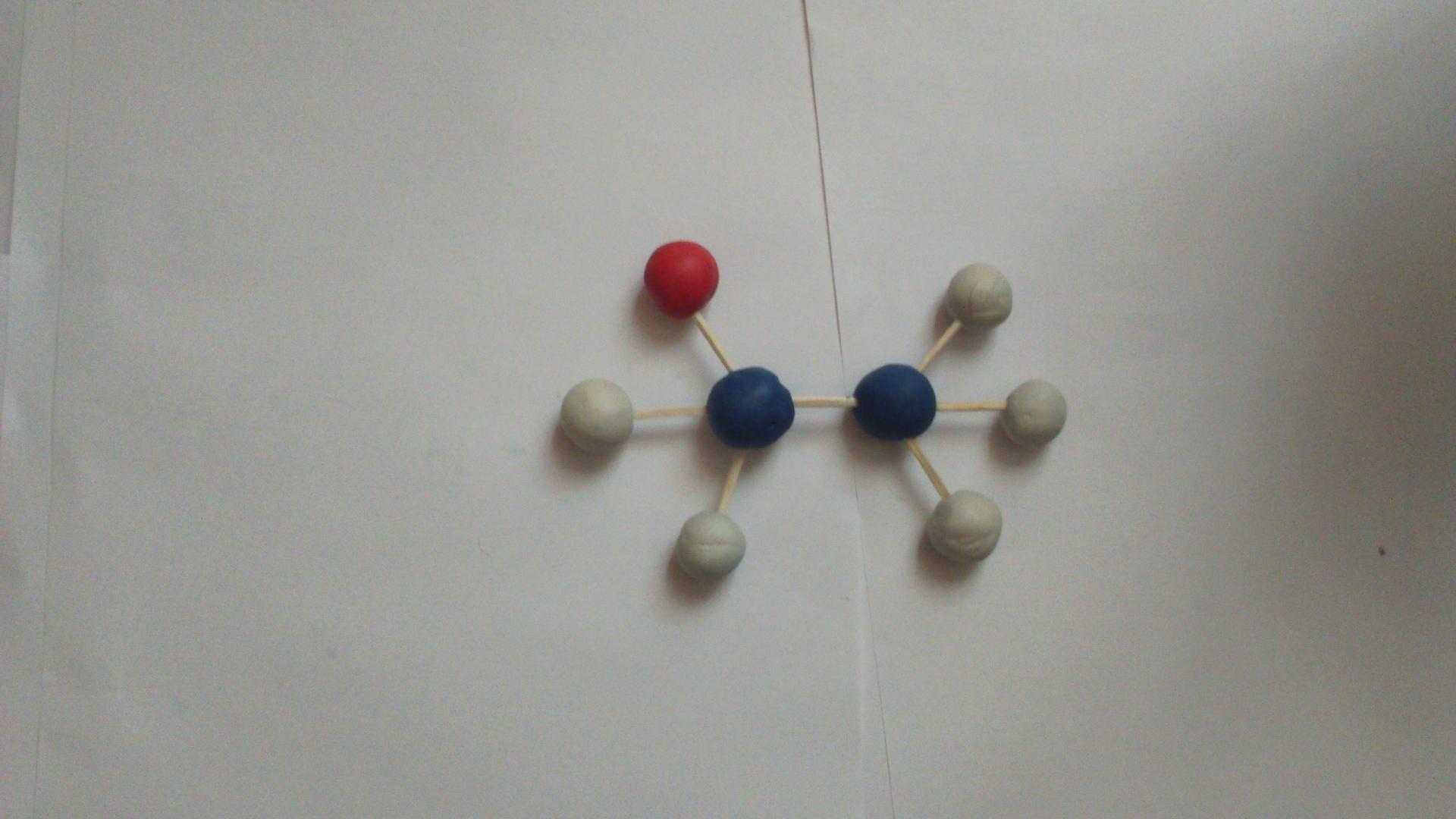 Бромэтан
Спасибо за внимание!
Использован материал учебника  «Химия» 10 класс О.С. Габриелян 
Модели из пластилина изготовил обучающийся 10 класса МБОУ СШ №47 Макаров Н.